CHÀO MỪNG CÁC EM ĐẾN VỚI BÀI HỌC MỚI!
KHỞI ĐỘNG
Em có thể tạo trò chơi giống như trong video bằng phần mềm nào sau đây?
Quan sát video và trả lời câu hỏi
A. Microsoft Word.
B. Scratch.
C. Rapid Typing.
D. Microsoft PowerPoint.
Đọc tình huống phần Khởi động – SGK tr.7 và trả lời câu hỏi
Hãy kể tên một vài sản phẩm yêu thích mà em đã tạo được trên máy tính. Em đã sử dụng những phần mềm nào để tạo ra chúng?
Một số phần mềm tạo sản phẩm trên máy tính
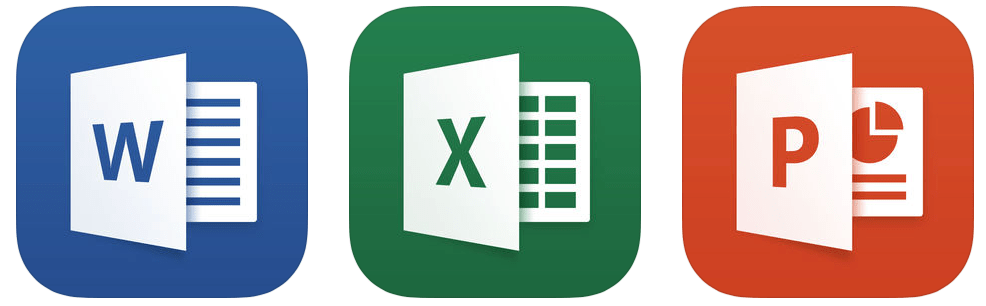 Tạo tập thơ bằng phần mềm soạn thảo văn bản Word.
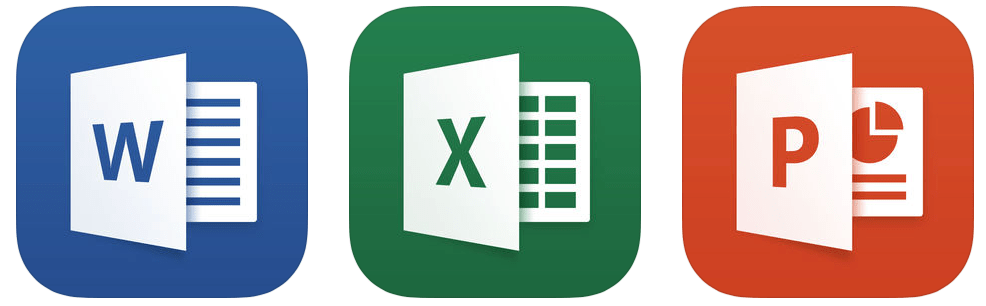 Tạo bảng tính định dạng và phân tích dữ liệu.
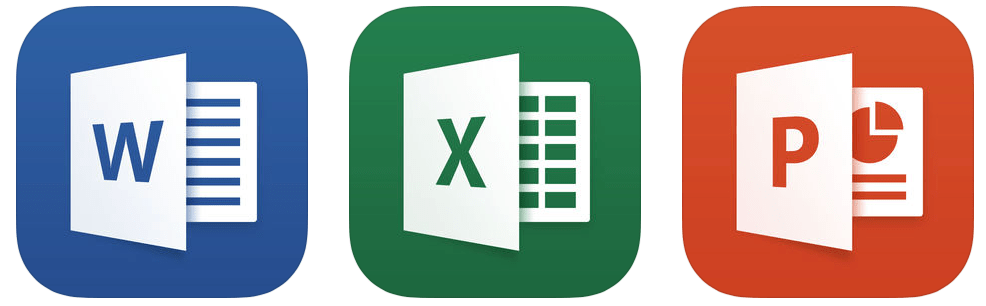 Tạo bài trình chiếu bằng phần mềm PowerPoint.
Một số phần mềm tạo sản phẩm trên máy tính
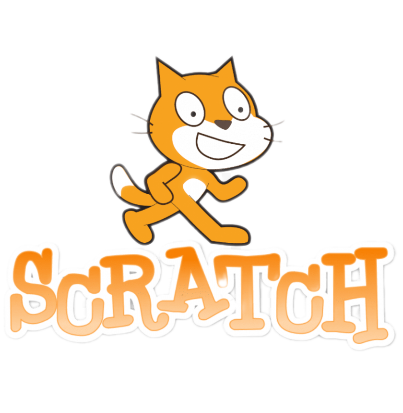 Tạo chương trình trò chơi bằng phần mềm Scratch.
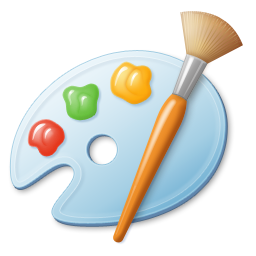 Vẽ tranh bằng phần mềm Paint.
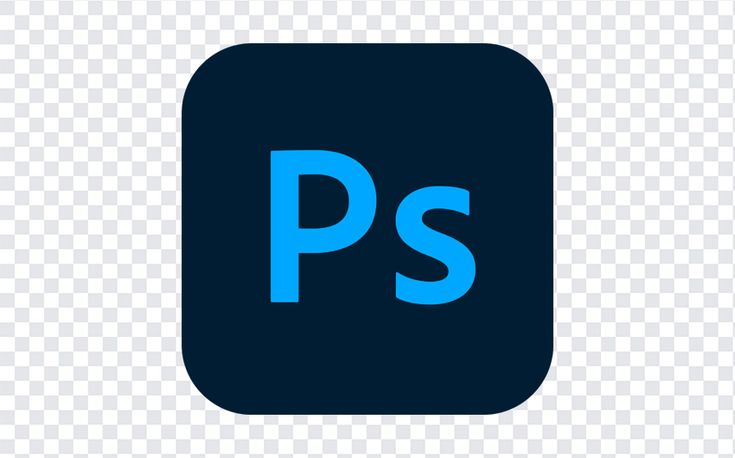 Chỉnh sửa hình ảnh, vẽ tranh,.... bằng Photoshop
BÀI 2:THỰC HÀNH TẠO SẢN PHẨM SỐ
NỘI DUNG BÀI HỌC
01
02
Thực hành tạo sản phẩm số
Phần mềm em đã biết
01
PHẦN MỀM EM ĐÃ BIẾT
TRÒ CHƠI Ô CHỮ
LUẬT CHƠI
Các từ giấu trong bảng đố chữ này liên quan đến tên của các phần mềm mà em đã được học. Em hãy dựa vào mô tả chức năng của các phần mềm để hoàn thành ô chữ.
2
1
3
4
Ô số 3 (4 chữ cái): Tên phần mềm soạn thảo văn bản?
Ô số 4 (11 chữ cái): Tên phần mềm luyện tập gõ bàn phím đúng cách.
Ô số 1 (10 chữ cái): Tên phần mềm tạo bài trình chiếu là gì?
Ô số 2 (11 chữ cái): Tên phần mềm sử dụng chuột là gì?
[Speaker Notes: Bấm vào số để mở câu hỏi. Bấm vào hàng dọc hoặc ngang để hiển thị đáp án.]
02
THỰC HÀNH TẠO SẢN PHẨM SỐ
Đọc thông tin SGK tr.7 và cho biết
THẢO LUẬN NHÓM ĐÔI
Nêu các bước tạo bài trình chiếu.
Em làm thế nào để lưu tệp vừa tạo?
Các bước tạo bài trình chiếu
Bước 1
Kích hoạt phần mềm PowerPoint và tạo một tệp mới.
Tạo trang chiếu (trang tiêu đề): Nhập tên chủ đề bài trình chiếu và tên người trình bày.
Bước 2
Tạo trang chiếu 2: Nhập tiêu đề, nội dung giới thiệu về phần mềm định làm và chèn hình ảnh biểu tượng phần mềm.
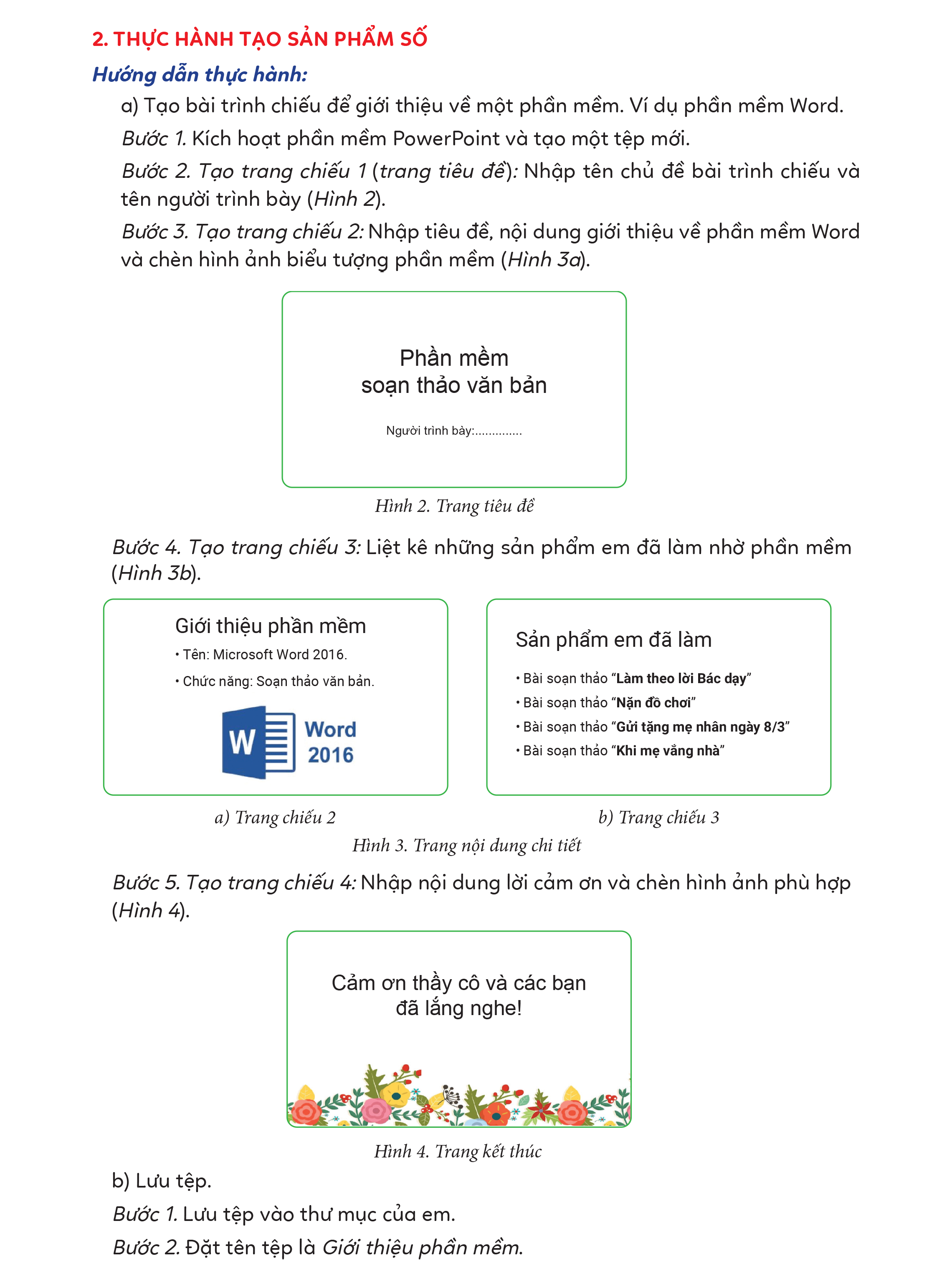 Bước 3
Các bước tạo bài trình chiếu
Tạo trang chiếu 3: Liệt kê những sản phẩm em đã làm nhờ phần mềm.
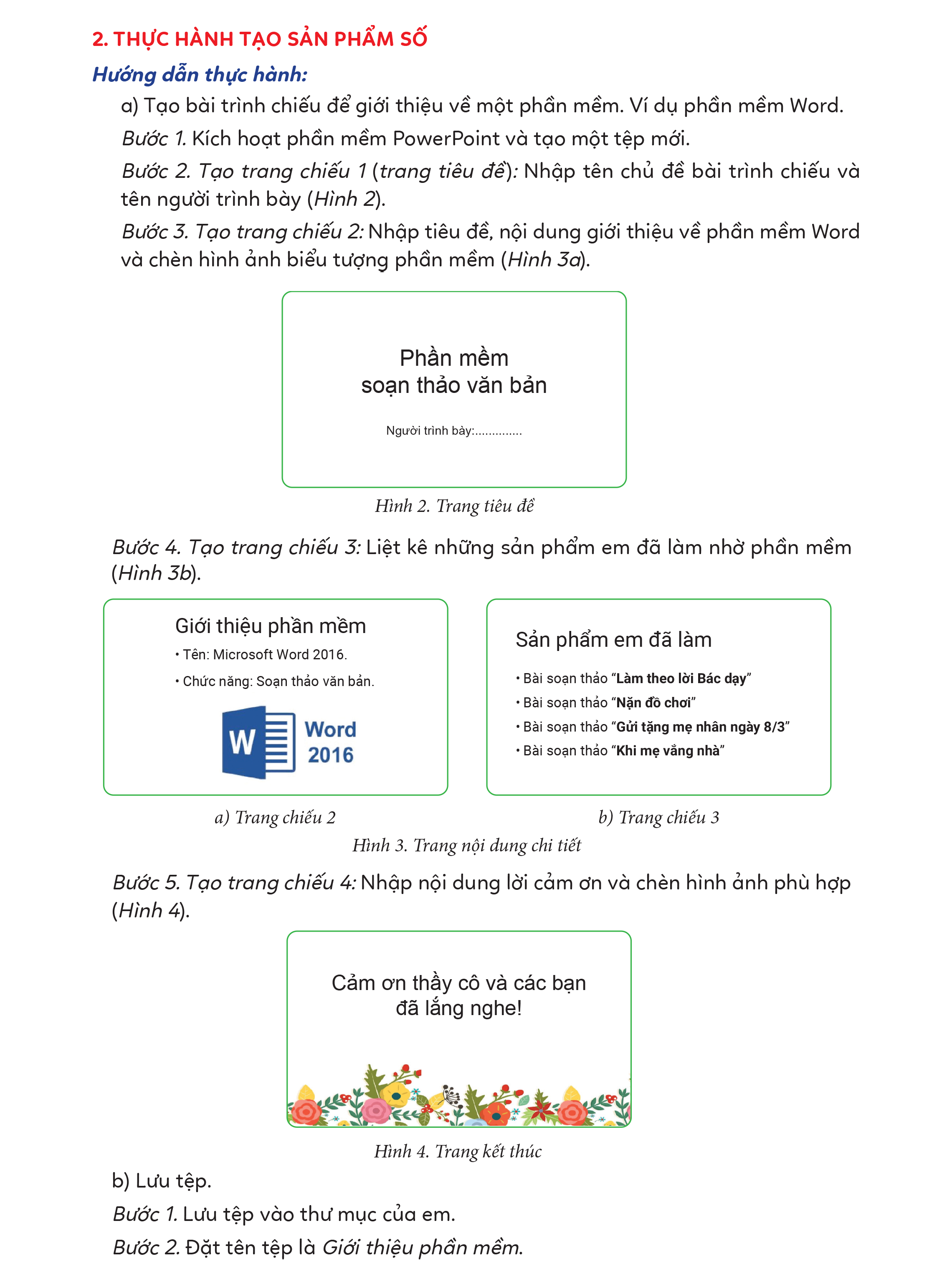 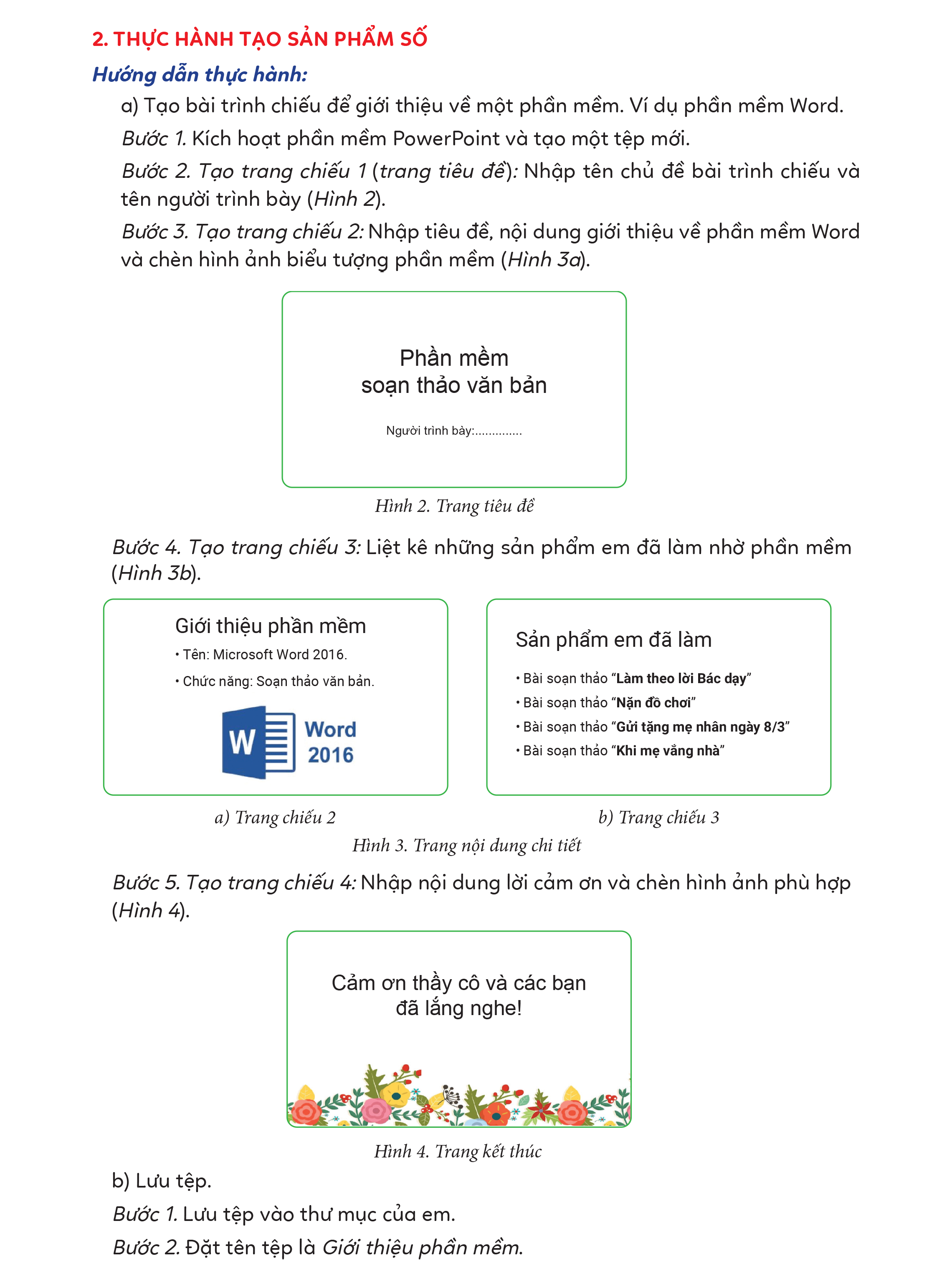 Bước 4
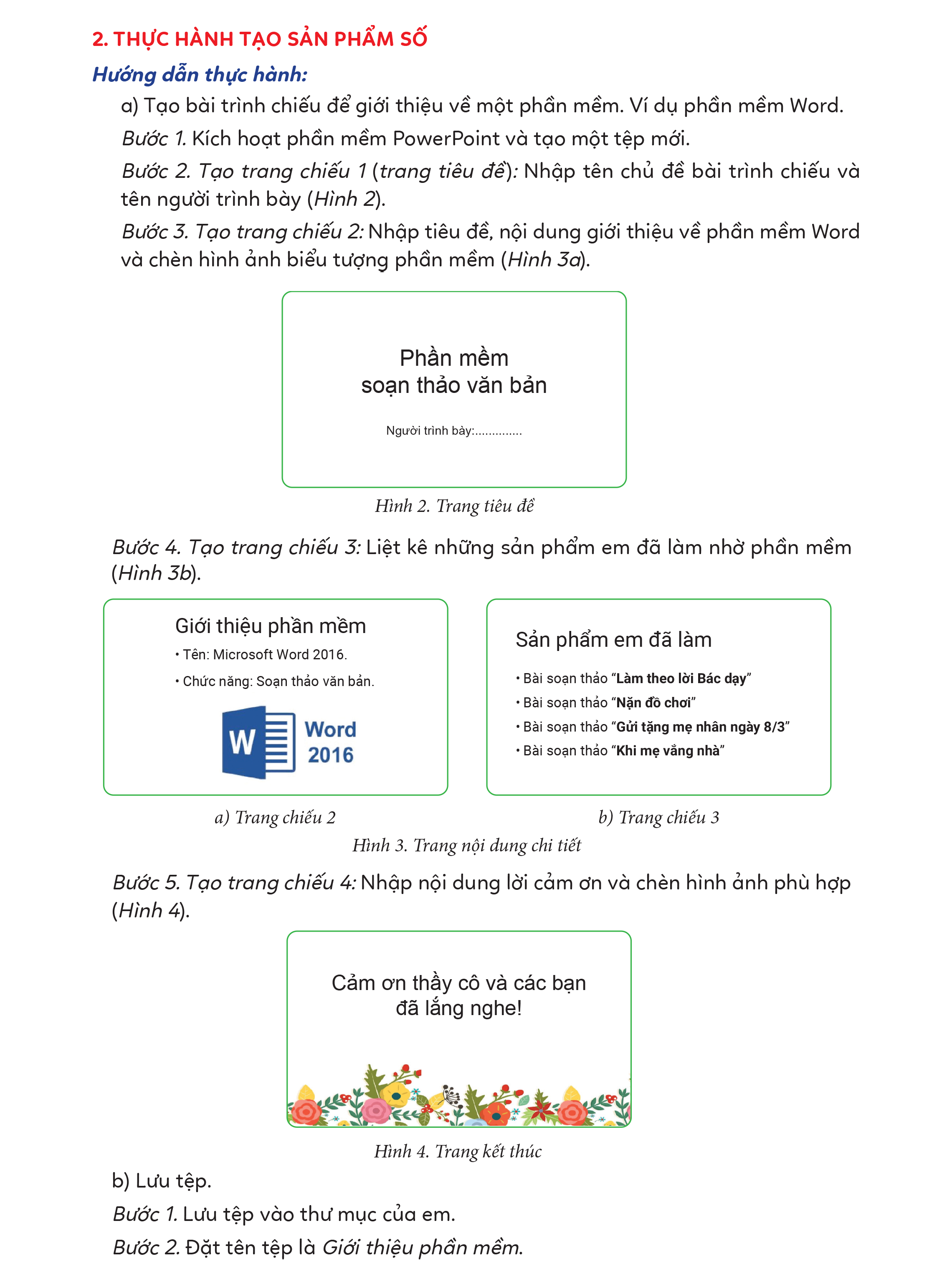 Tạo trang chiếu 4: Nhập nội dung lời cảm ơn và chèn hình ảnh phù hợp.
Bước 5
Các bước lưu tệp vừa tạo
Bước 1
Lưu tệp vào thư mục của em.
Bước 2
Đặt tên tệp là Giới thiệu phần mềm.
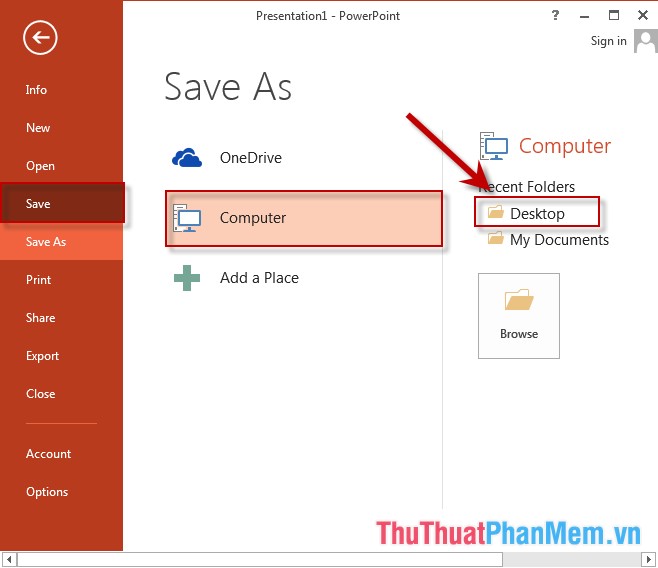 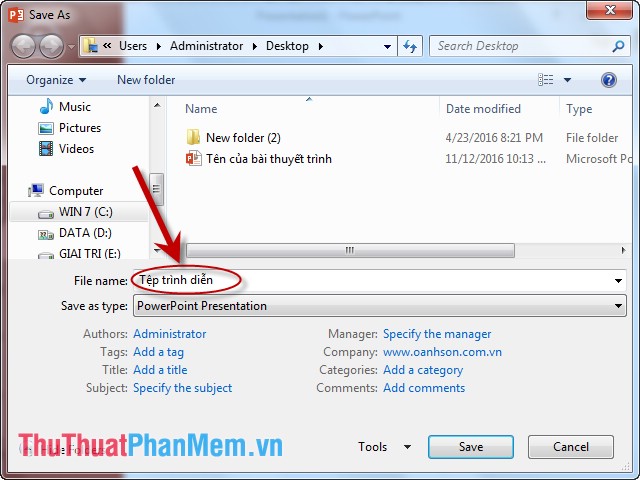 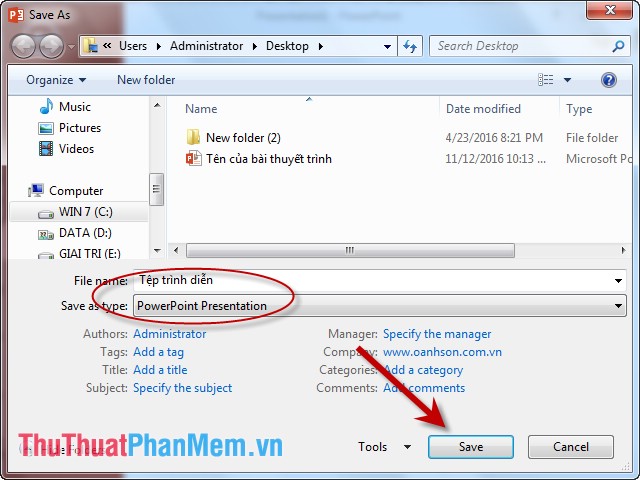 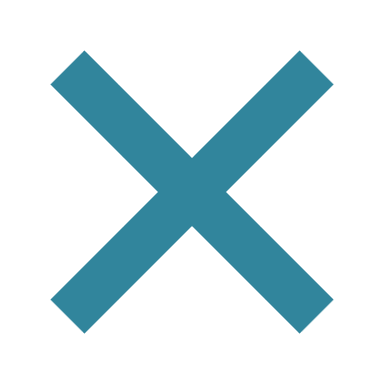 NHÀ THÔNG THÁI
1
2
3
4
5
?
?
?
?
?
[Speaker Notes: Sau khi hoàn thành câu hỏi, GV ấn vào dấu X góc phải màn hình để kết thúc trò chơi.]
Câu 1: PowerPoint là phần mềm giúp
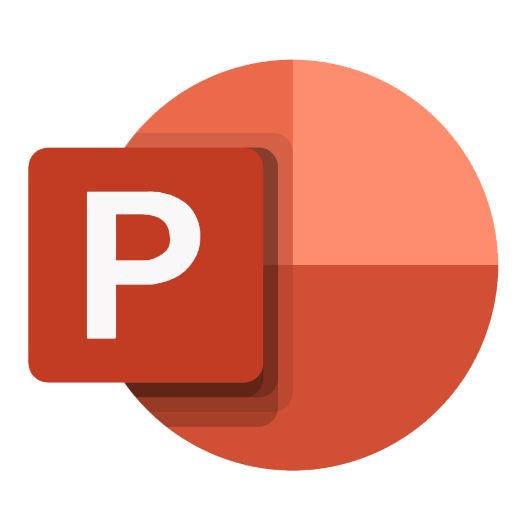 C. soạn thảo văn bản.
A. tạo bài trình chiếu.
B. luyện tập sử dụng chuột.
D. luyện gõ bàn phím.
Câu 2: Để soạn thảo văn bản, em sử dụng phần mềm nào?
C. PowerPoint.
A. Excel.
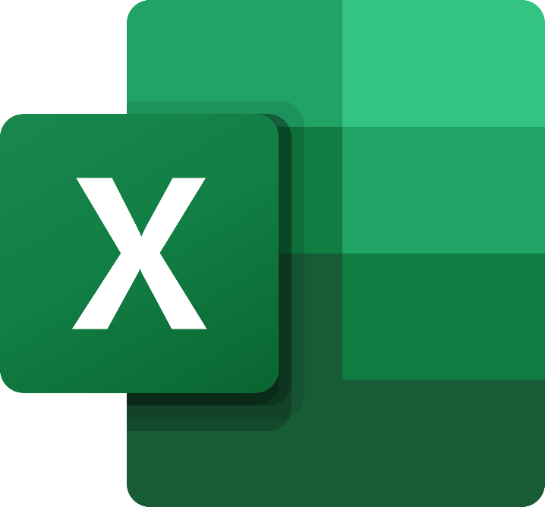 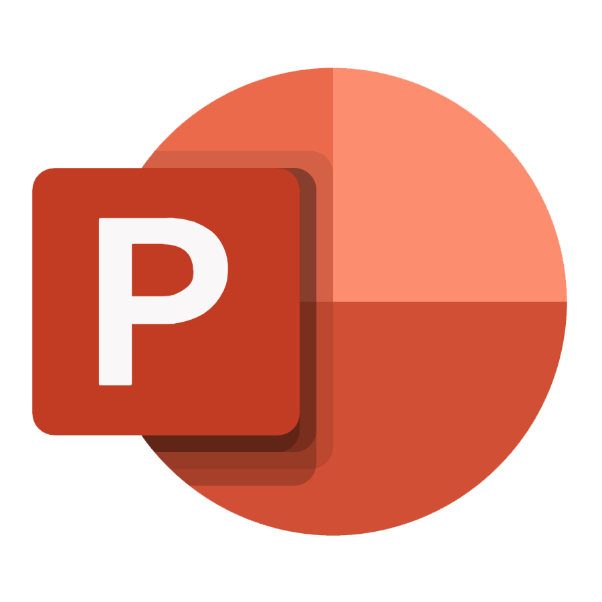 B. RapidTyping.
D. Word.
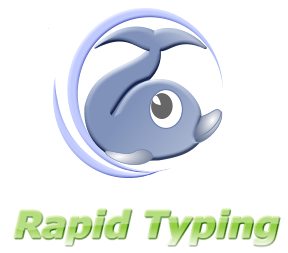 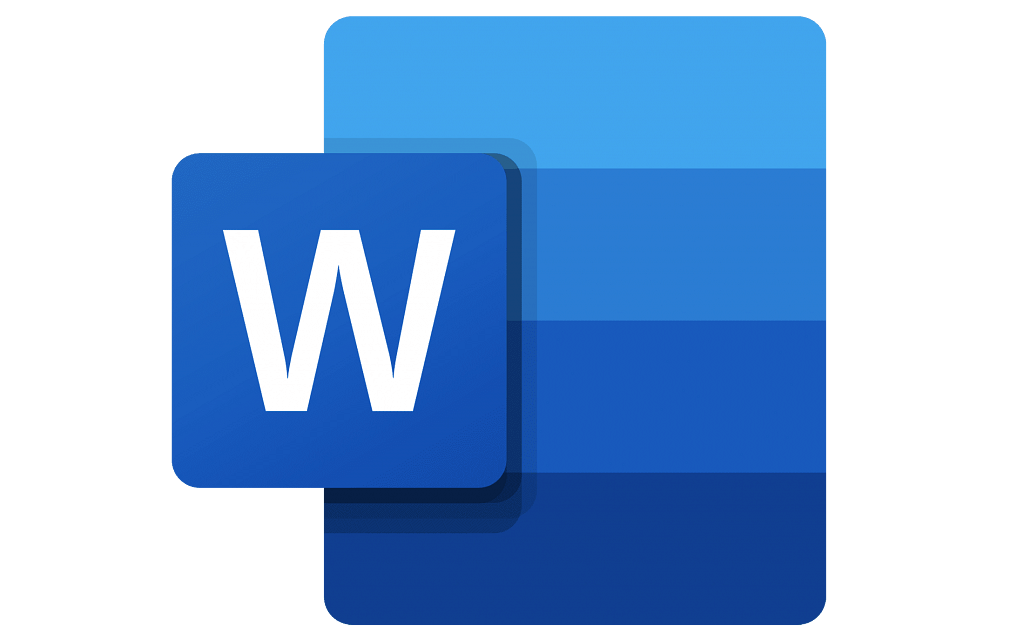 Câu 3: Để tạo một bài trình chiếu, đầu tiên em phải
C. kích hoạt 
phần mềm Microsoft Teams và tạo một tệp mới.
A. kích hoạt phần mềm Home và tạo một tệp mới.
B. kích hoạt 
phần mềm PowerPoint 
và tạo một tệp mới.
D. kích hoạt phần mềm Zoom và tạo một tệp mới.
Câu 4: Trang xuất hiện đầu tiên khi truy cập vào website là
C. cổ tích Việt Nam.
A. truyện dân gian.
B. truyện ngụ ngôn.
D. trang chủ.
Câu 5: Lệnh Insert → Picture dùng để
C. chèn ảnh vào trang chiếu.
A. tạo trang chiếu mới.
B. định dạng kiểu chữ.
D. định dạng cỡ chữ.
THẢO LUẬN NHÓM ĐÔI
VẬN DỤNG
Sau khi học về cách phòng chống đuối nước, em muốn tạo một bài trình chiếu hoặc một áp phích tuyên truyền các thông tin đó. Em hãy sử dụng phần mềm thích hợp để tạo được sản phẩm.
Tham khảo một số sản phẩm tuyên truyền
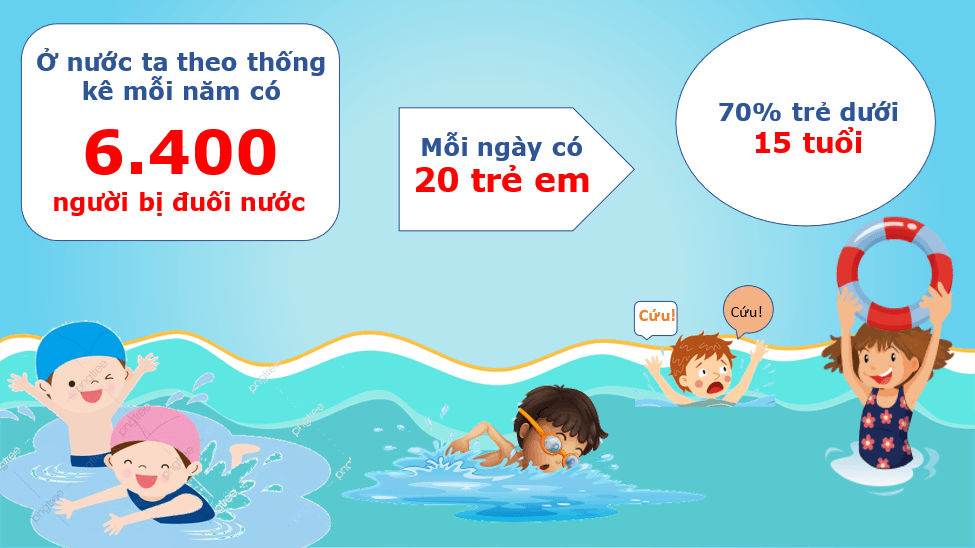 Sản phẩm thực trạng đuối nước hiện nay
Tham khảo một số sản phẩm tuyên truyền
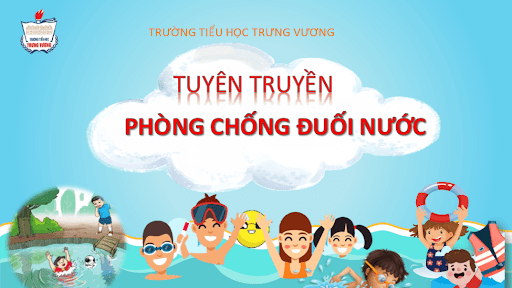 Sản phẩm tuyên truyền phòng chống 
đuối nước
Tham khảo một số sản phẩm tuyên truyền
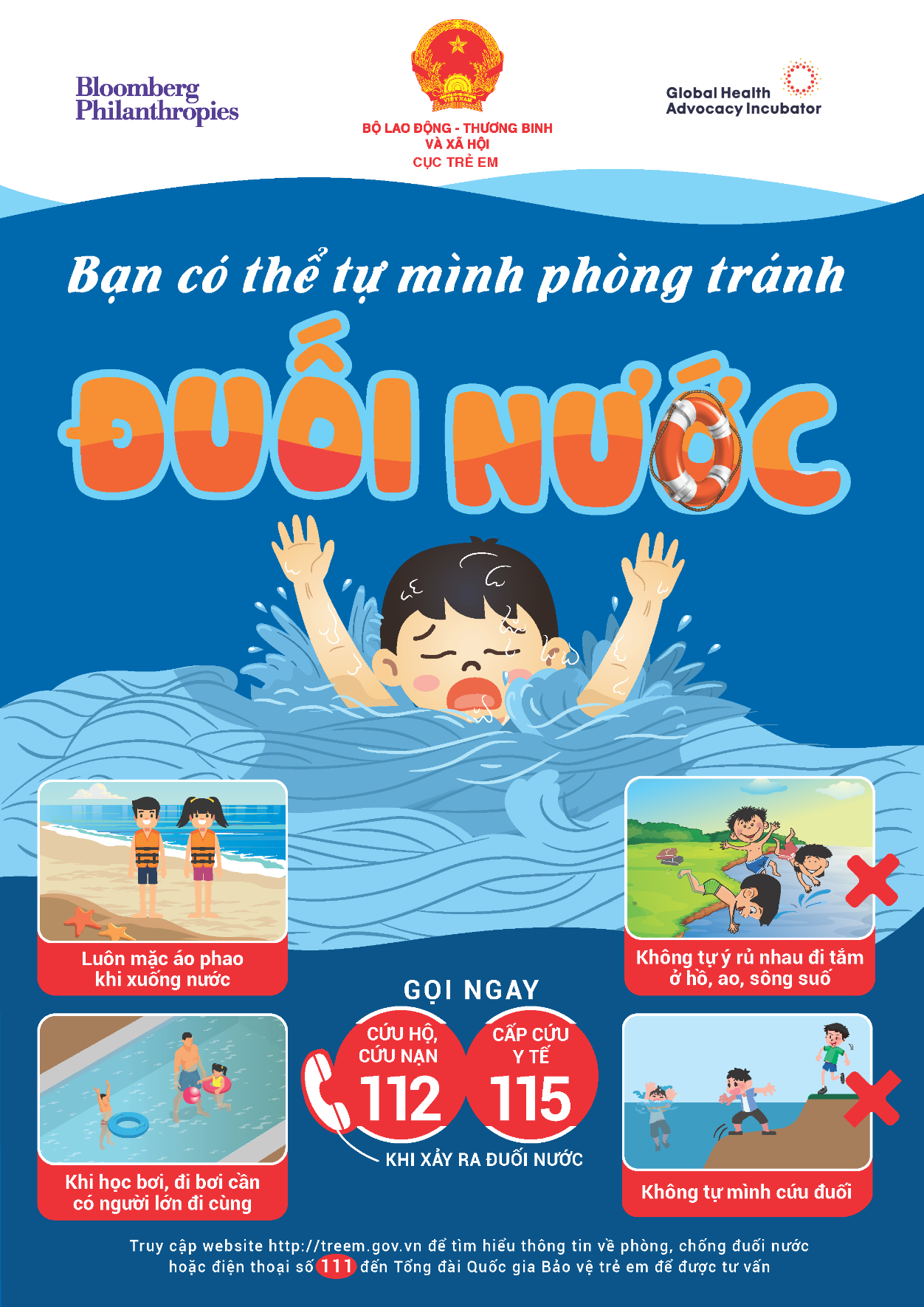 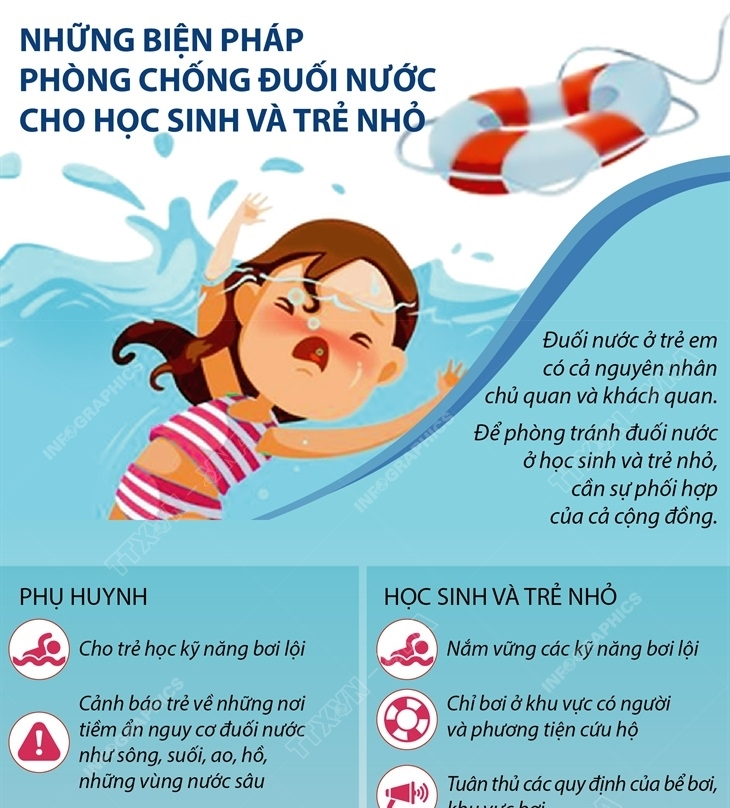 Sản phẩm tuyên truyền phòng chống 
đuối nước
HƯỚNG DẪN VỀ NHÀ
Đọc và chuẩn bị trước Bài 3: Lợi ích của việc sử dụng máy tính thành thạo.
Ôn lại các kiến thức 
đã học ở Bài 2.
HẸN GẶP LẠI CÁC BẠN TRONG TIẾT HỌC SAU!